Муниципальное бюджетное дошкольное образовательное учреждение детский сад комбинированного вида «Солнышко»
Чтение сказки«Снегурушка и лиса»
Младшая группа
Составитель: 
воспитатель МБДОУ д/с комбинированного вида «Солнышко» Филонова Т.И.
Все сюда ко мне идите,
На меня все посмотрите.
Я пришла к вам не одна,
Чудо сказку принесла.
Он в берлоге спит зимой
Под большущею сосной
А когда придёт весна,
Просыпается от сна.
Кто зимой холодной
Ходит злой, голодный?
Рыжая плутовка, хитрая да ловкая,
Хвост пушистый, мех золотистый,
В лесу живёт, в деревне кур крадёт.
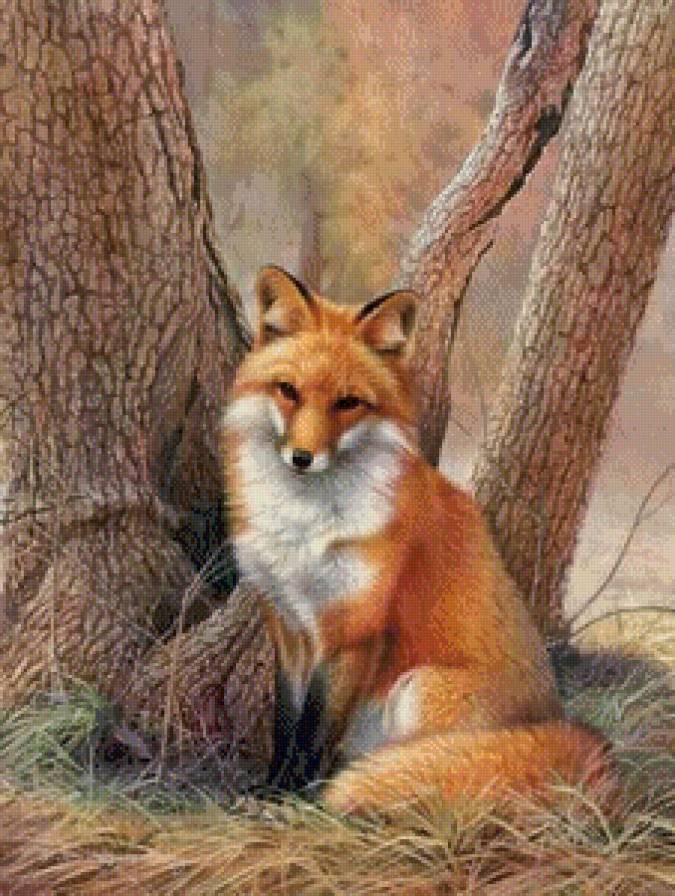 Какая лисичка обычно в сказках?
«Колобок»
«Заюшкина избушка»
«Золотой петушок»
Ставьте ушки на макушке, слушайте внимательно,
Будет сказочка моя, очень увлекательная.
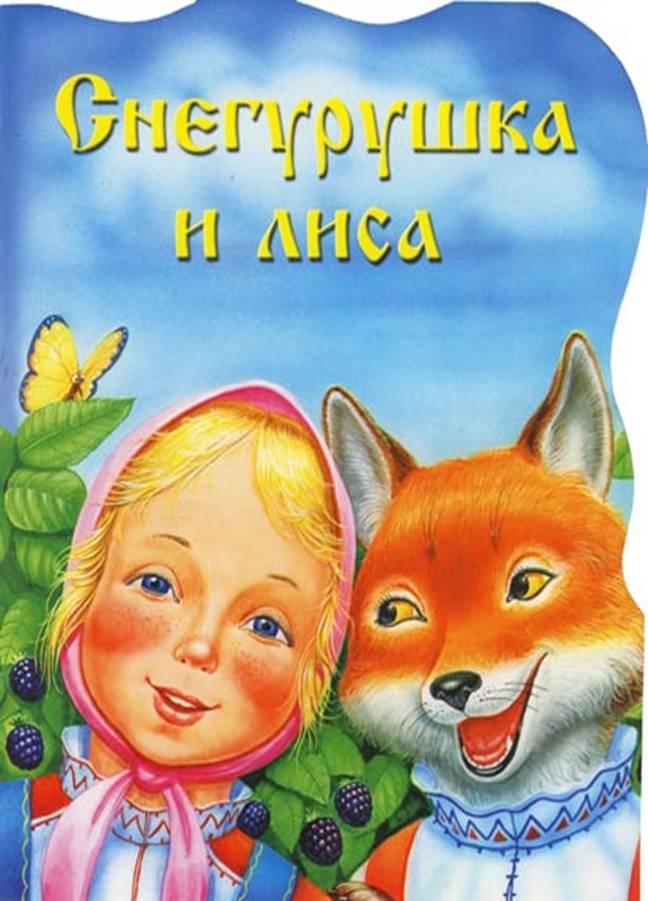 Жил да был старик со старухой. У них была внучка Снегурушка.
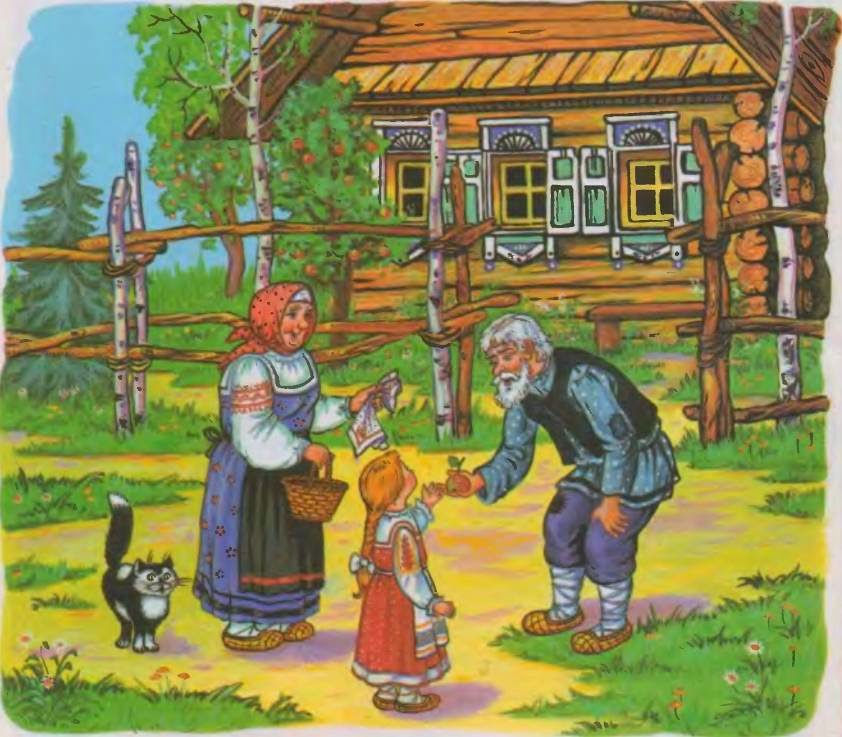 Пошла она летом с подружками по ягоды. Ходят по лесу, собирают ягоды. Деревцо за деревцо, кустик за кустик. И отстала Снегурушка от подруг.
Они аукали ее, аукали, но Снегурушка не слыхала.Уже стало темно, подружки пошли домой.Снегурушка как увидела, что осталась одна, влезла на дерево и стала горько плакать да припевать:— Ау! Ау! Снегурушка,Ау! Ау! голубушка!У дедушки, у бабушкиБыла внучка Снегурушка;Ее подружки в лес заманили,Заманивши — покинули.
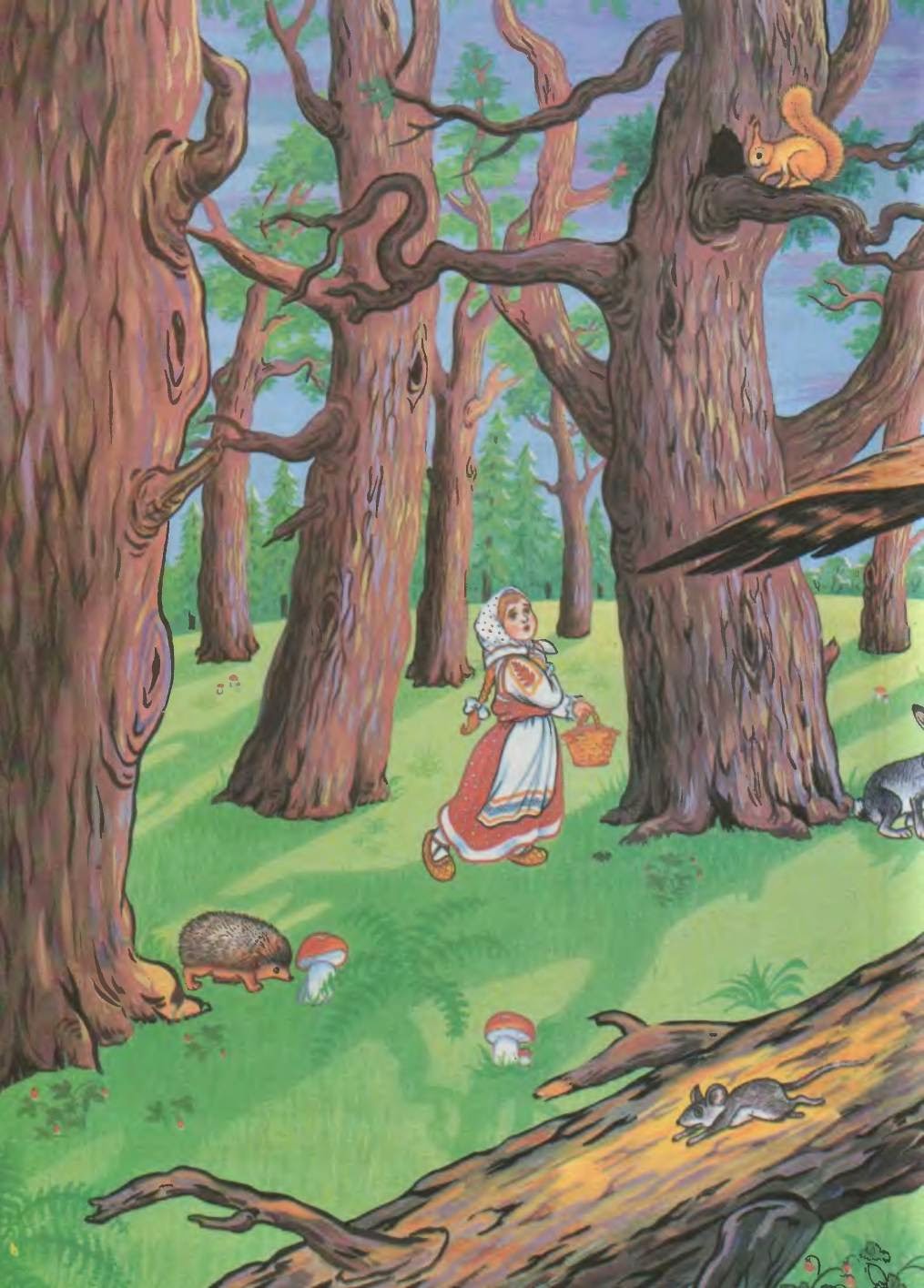 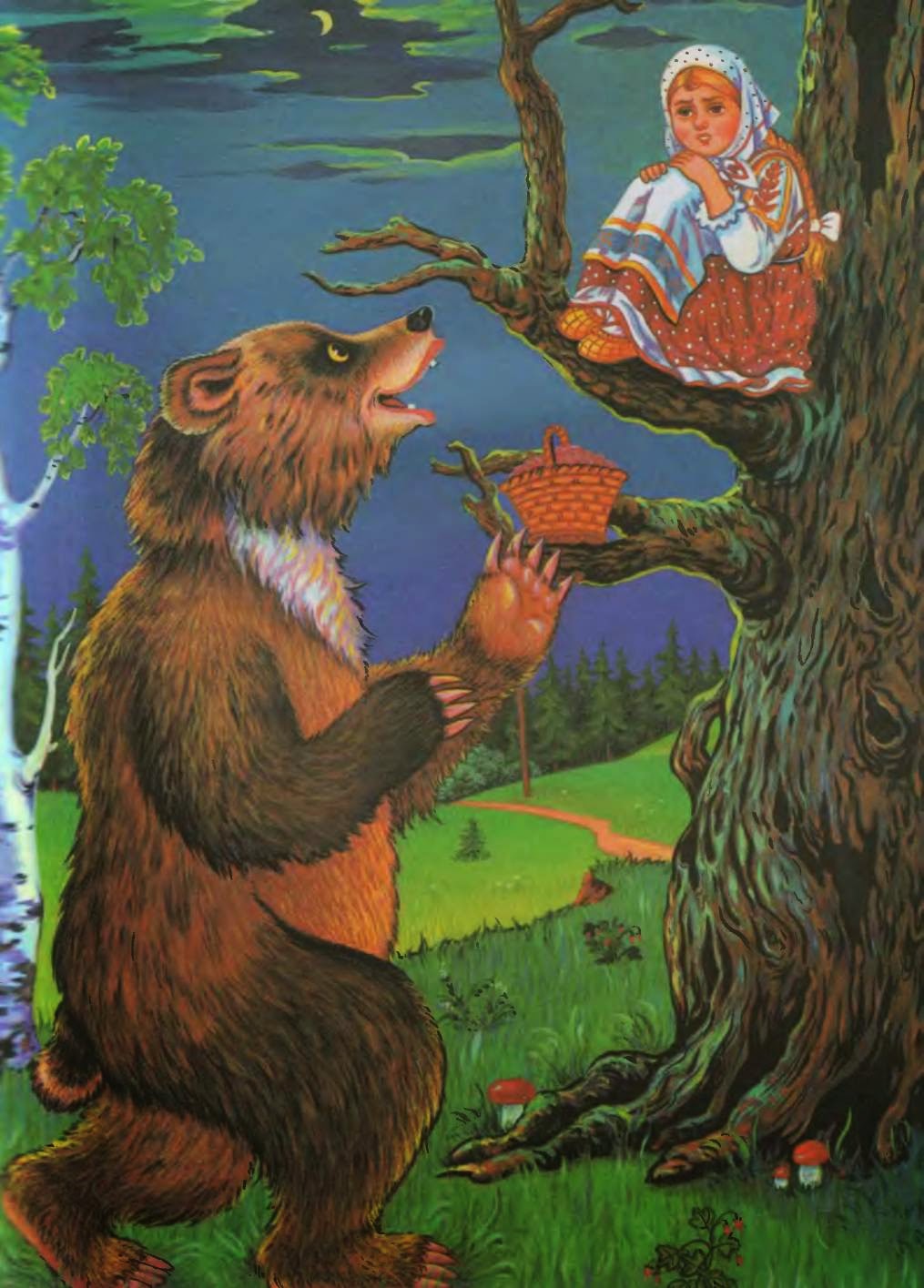 Идет медведь и спрашивает:
— О чем ты, Снегурушка, плачешь?— Как мне, батюшка-медведушка, не плакать? Я одна у дедушки, у бабушки внучка Снегурушка. Меня подружки в лес заманили, заманивши — покинули.
— Сойди, я тебя отнесу домой.— Нет. Я тебя боюсь, ты меня съешь!
Медведь ушел от нее. Она опять заплакала, заприпевала:— Ау! Ау! Снегурушка,Ау! Ау! голубушка!Идет волк:
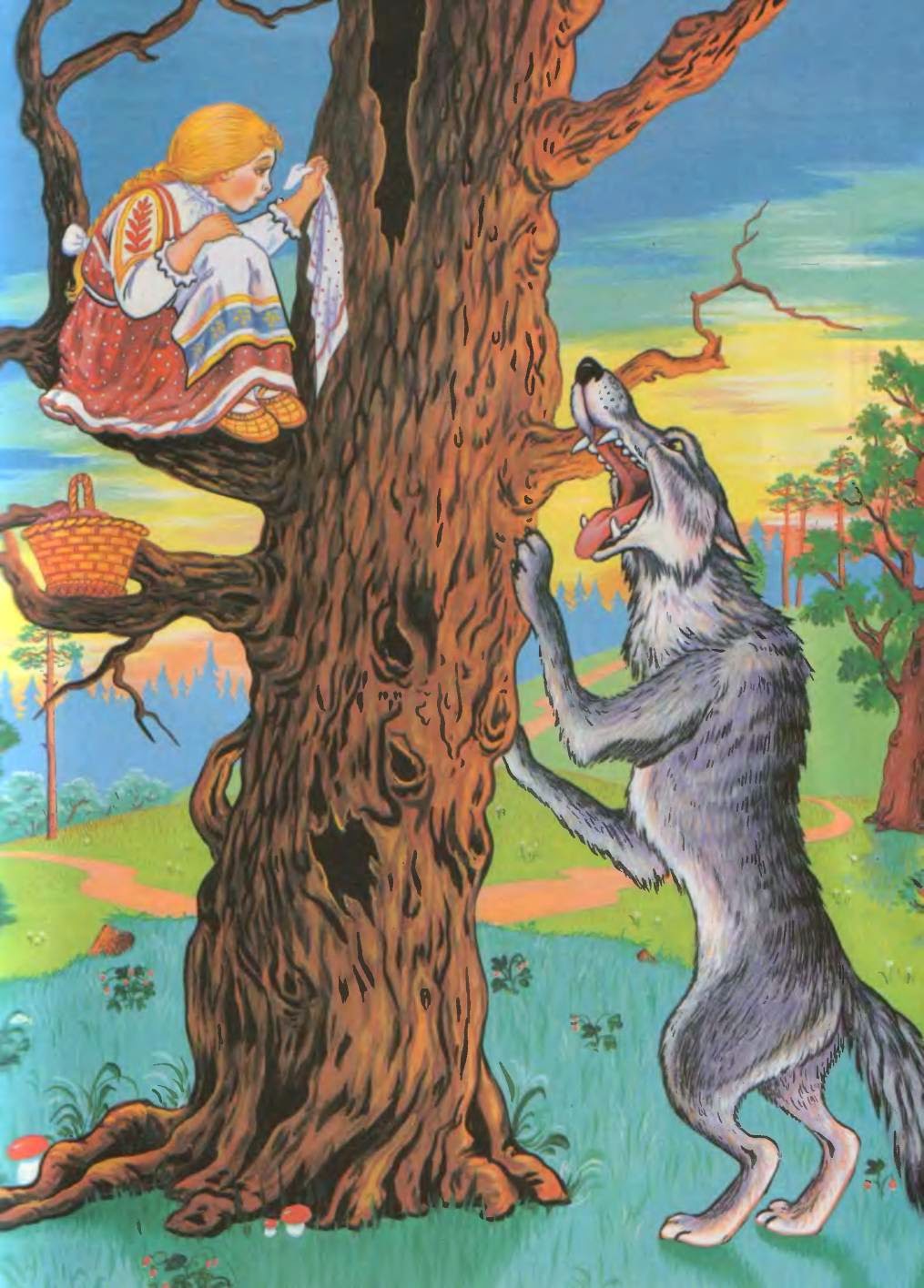 — О чем ты, Снегурушка, плачешь?— Как мне, серый волк, не плакать, меня подружки в лес заманили, заманивши — покинули.— Сойди, я тебя отнесу домой.— Нет. Ты меня съешь!
Волк ушел, а Снегурушка опять заплакала, заприпевала:— Ау! Ау! Снегурушка,Ау! Ау! голубушка!Идет лисица:
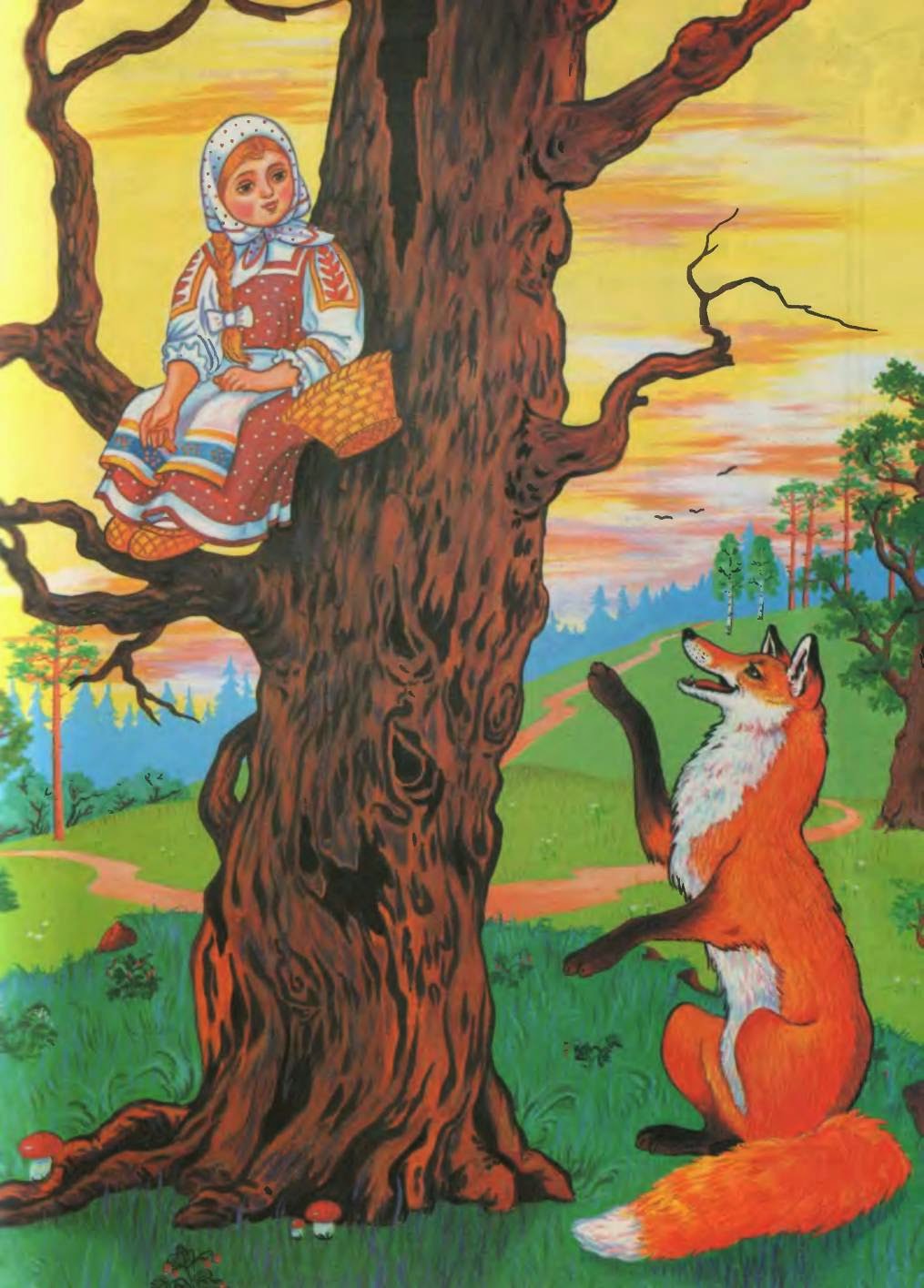 — Чего ты, Снегурушка, плачешь?— Как мне, Лиса-олисава, не плакать? Меня подружки в лес заманили, заманивши — покинули.— Сойди, я тебя отнесу.
Снегурушка сошла, села на спину к лисице, и та помчалась с нею. Прибежала к дому и стала хвостом стучаться в калитку.
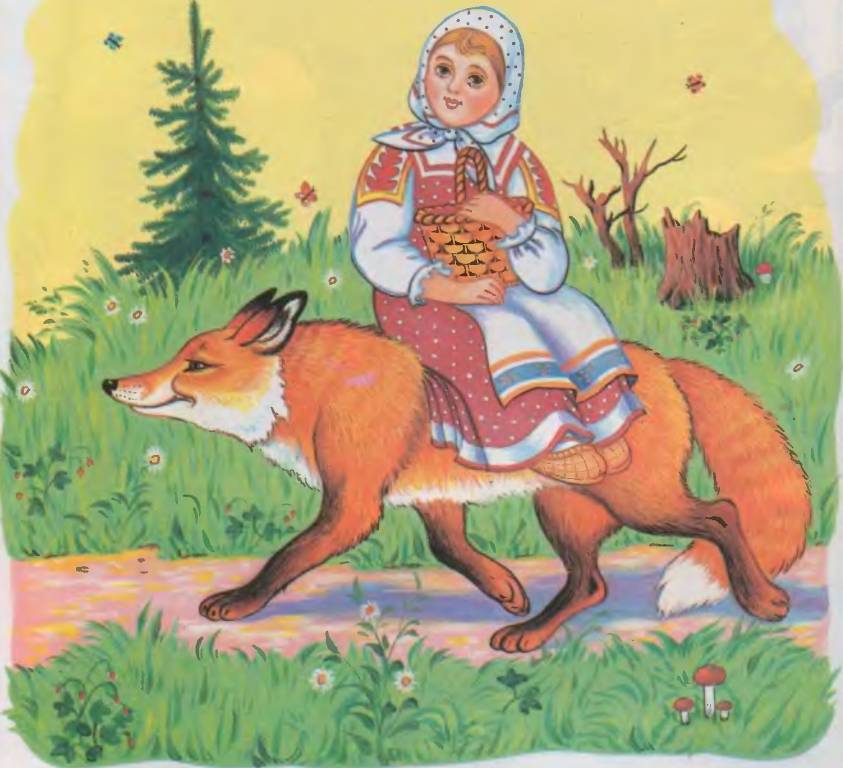 — Кто там?Лиса отвечает:— Я принесла вашу внучку Снегурушку!
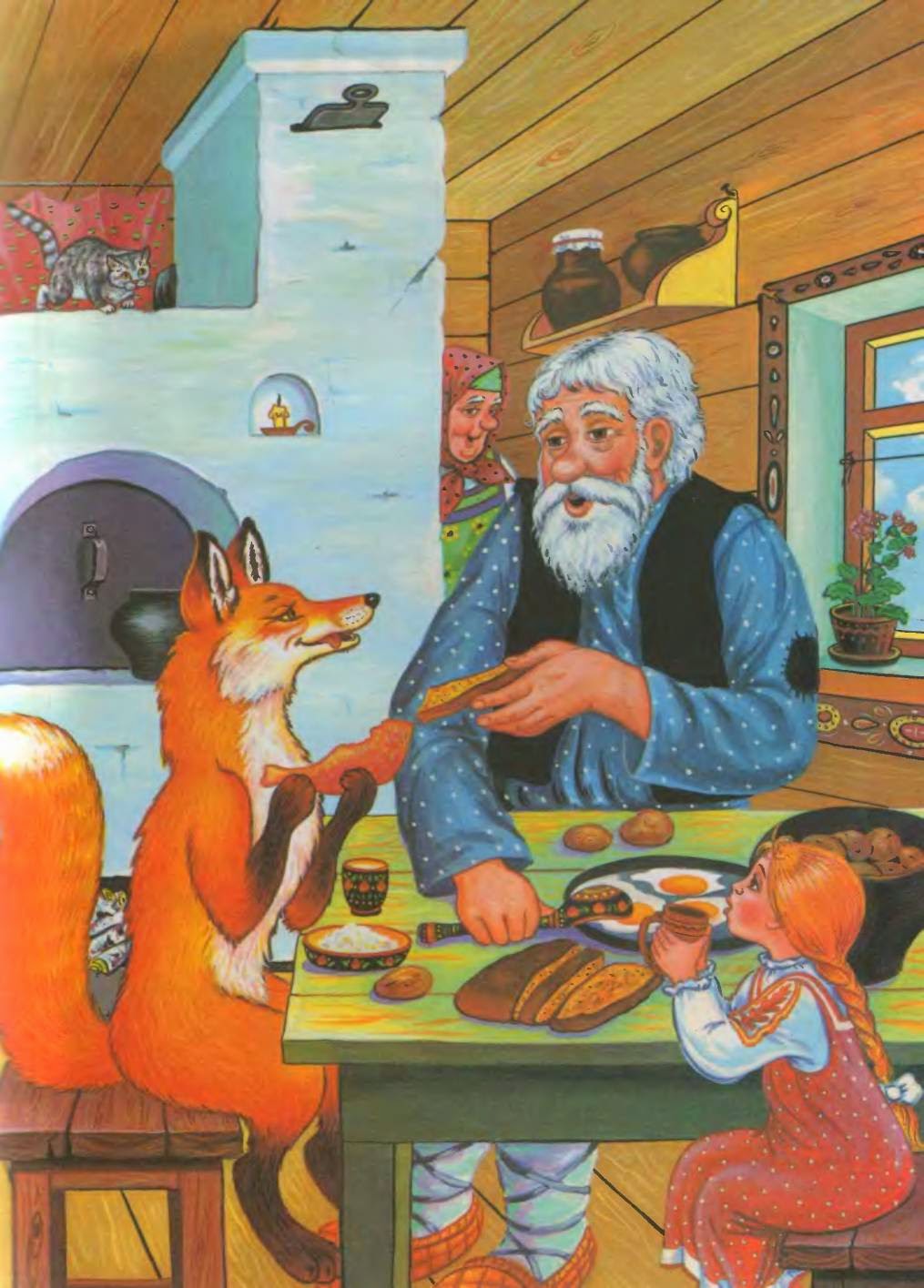 — Ах ты наша милая, дорогая Лиса-олисава! Войди к нам в избу. Где нам тебя посадить? Чем нам тебя угостить?
Принесли молока, яиц, творогу и стали лисицу потчевать за ее услугу. А потом простились и дали ей на дорогу еще курочку.
Вот и сказочки конец, а кто слушал  Молодец!